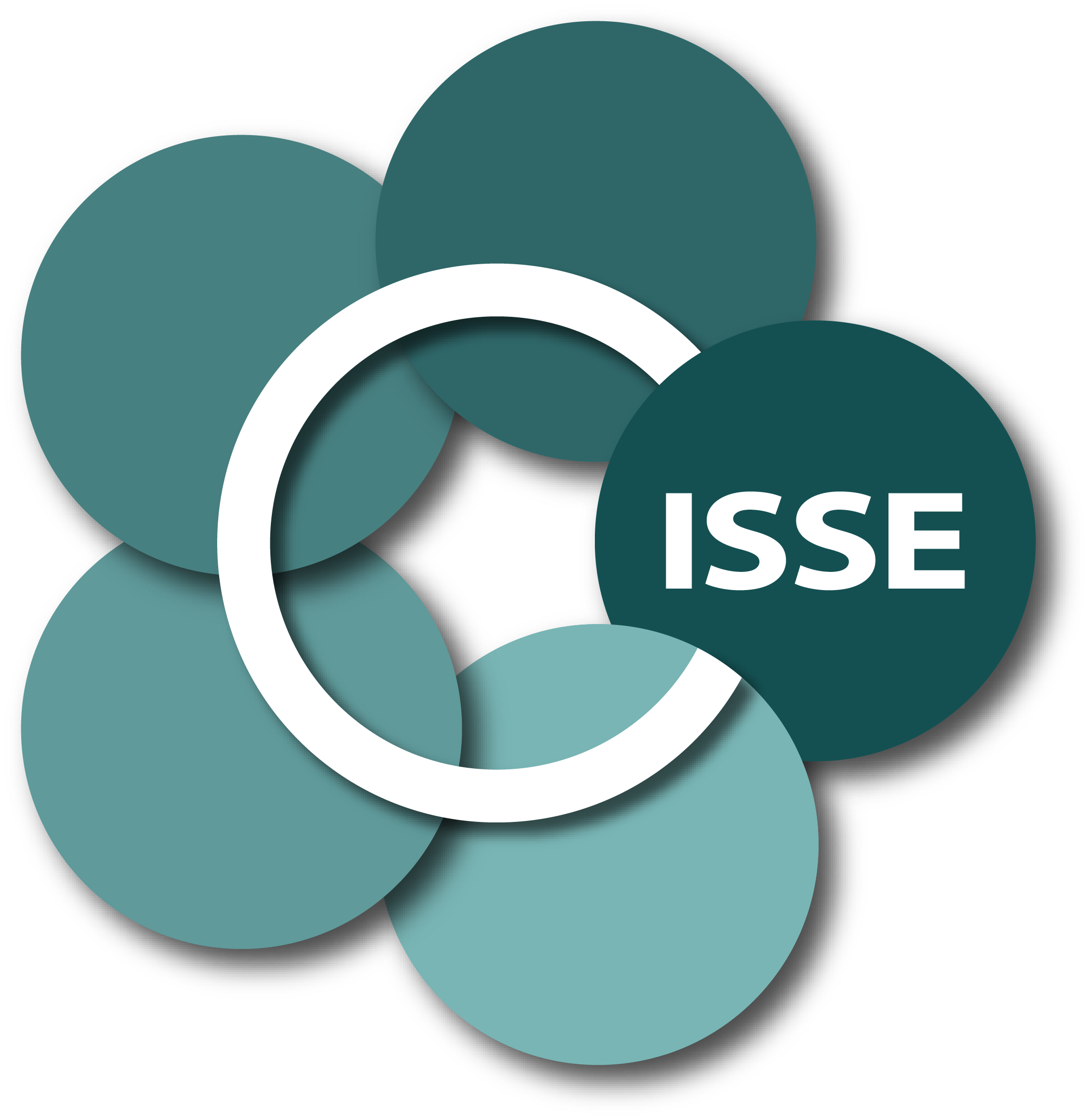 A00
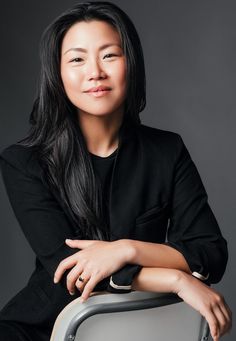 Title of presentation/paper
Author(s) Names and affiliations (logos may be included in the bottom of this first slide)
Short CV of presenting author
Please replace the image on the left side with presenting author photo, the A00 text in the upper right corner with your POSTER ID and remove this text.
The 46th International Spring Seminar on Electronics Technology, Timisoara, Romania